Module 4: Post Collection – Cleaning, Drying & Storage
People
Places
Plants
Science
Fruit Types
Fleshy fruits derived from a single flower
Dry dehiscent fruit
Dry indehiscent fruit
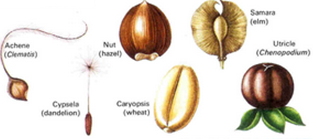 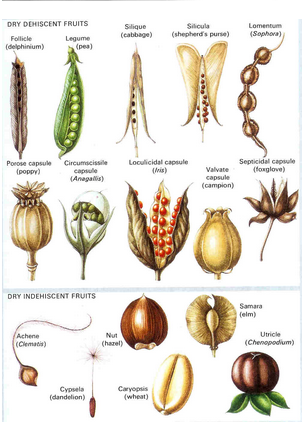 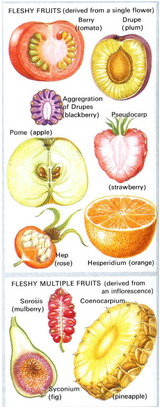 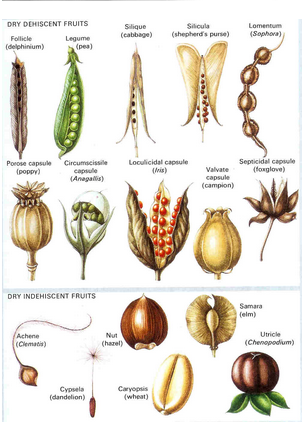 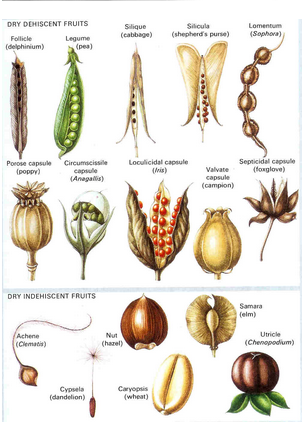 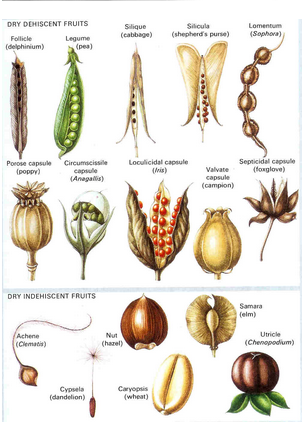 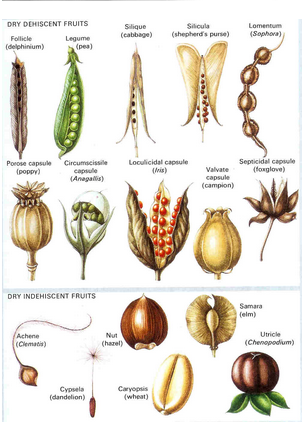 Fleshy multiple fruits derived from an inflorescence
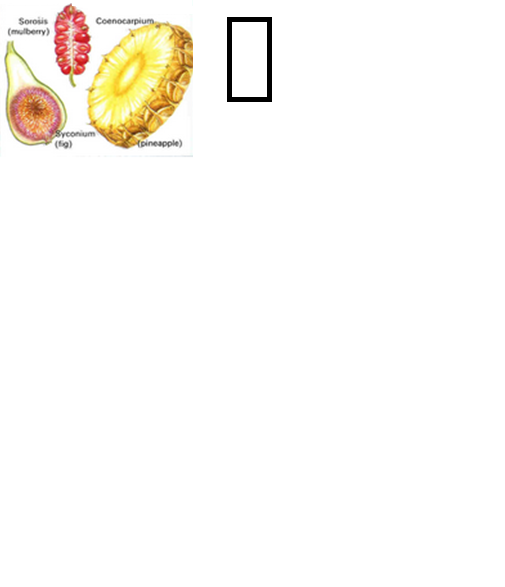 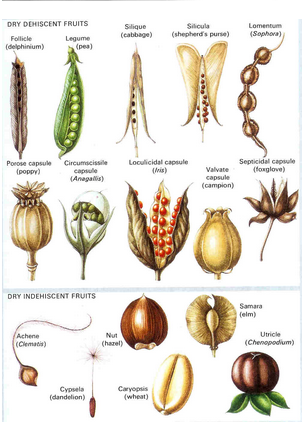 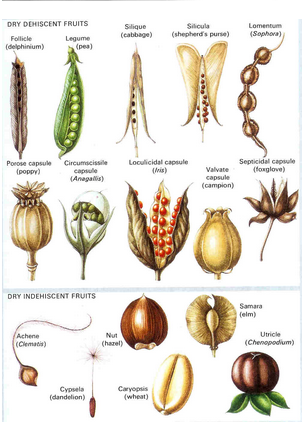 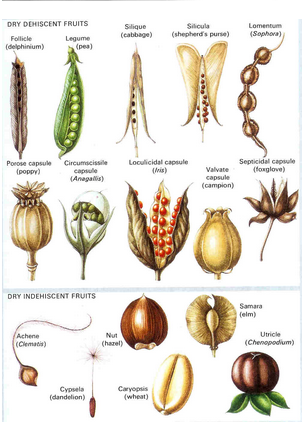 Flowering plants of the World Heywood, V.H.
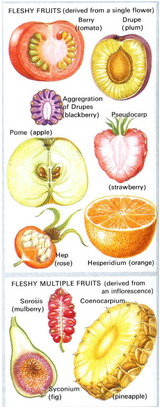 Fruit
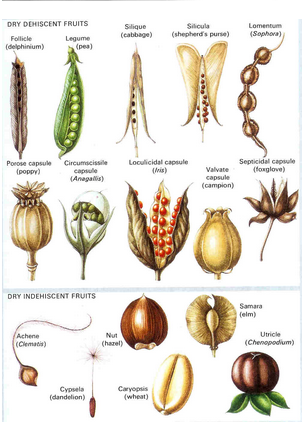 Dry fruit     Fleshy fruit
Wash fleshy fruit in a sieve to remove fruit pulp. If hard cut open and remove seed
Dry slowly in ambient conditions for up to two weeks
Clean
Re-dry, package and store
Seed Quality
Aim: To collect healthy seed. Collect seed when it is ready
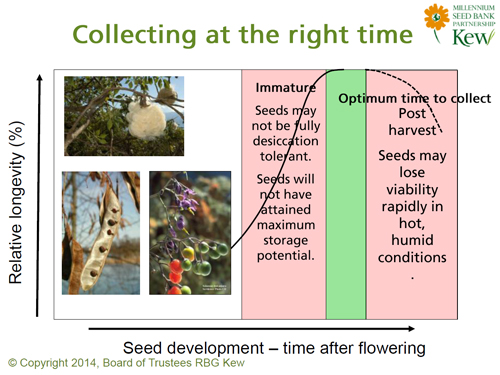 Developmental Variation
Flowering and fruiting times can be widely spread
Seed collections may include a range of maturities
Careless handling could reduce the storability of the collection
Remove seeds from fleshy fruits as soon as morphological signs (e.g. fruit colour) indicate that they are fully ripe.
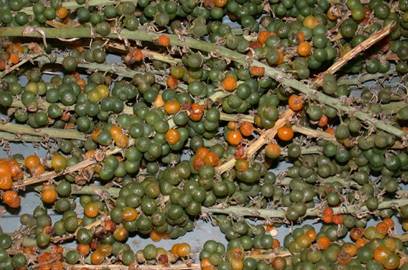 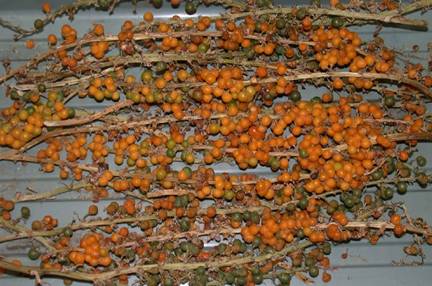 Slow drying enables continued ripening
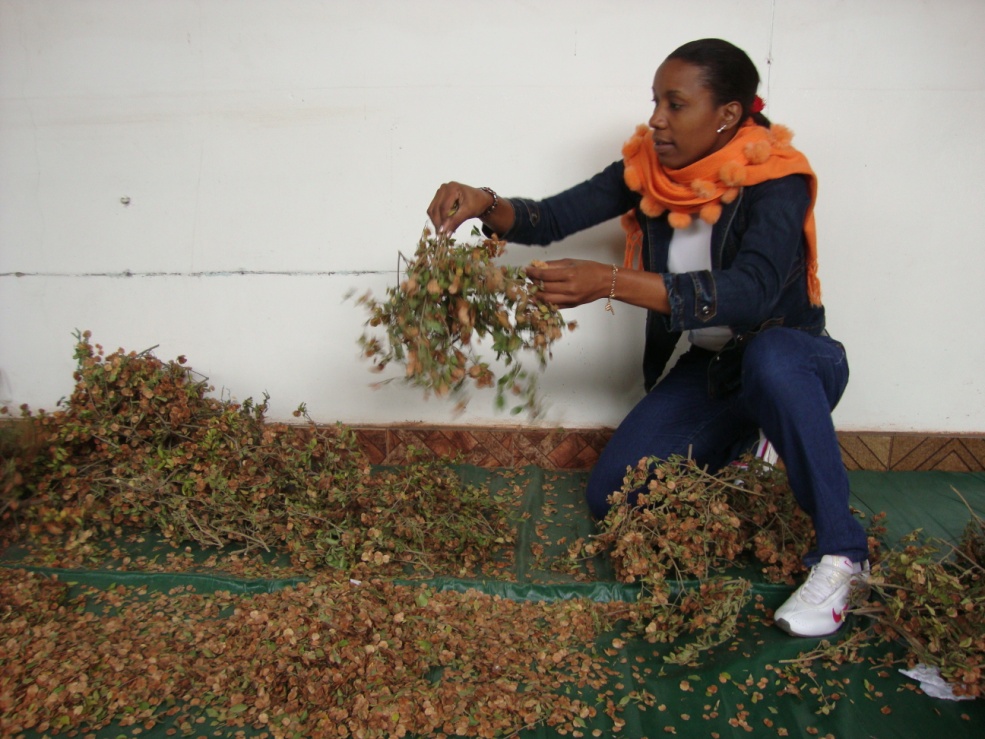 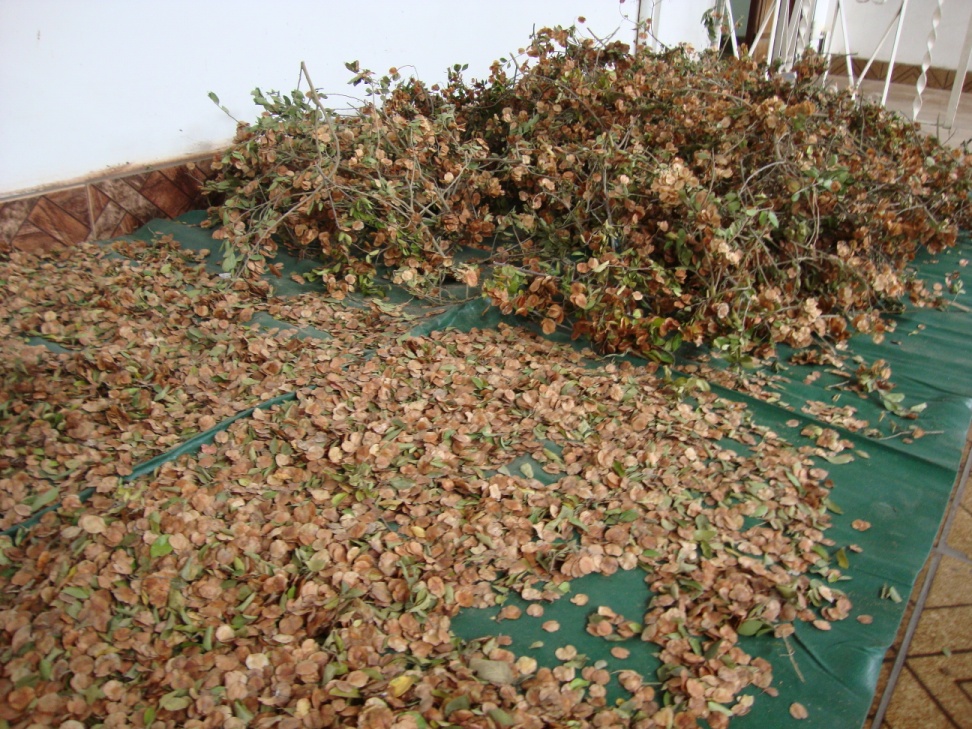 Hymenocardia ulmoides
Seed cleaning techniques
Using a seed aspirator to remove empty/infested seeds or debris
Using sieves of different mesh sizes, and a rubber bung to separate seeds from debris
Hand removing debris one fruit at a time
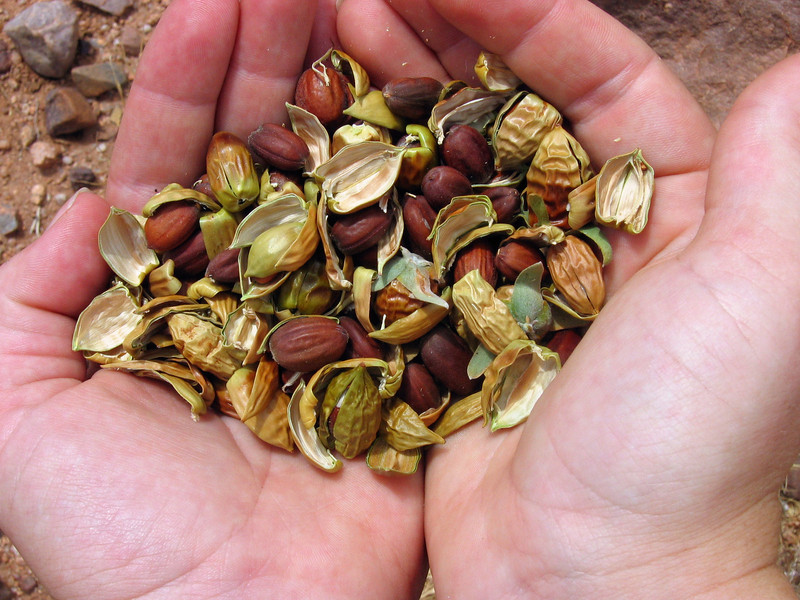 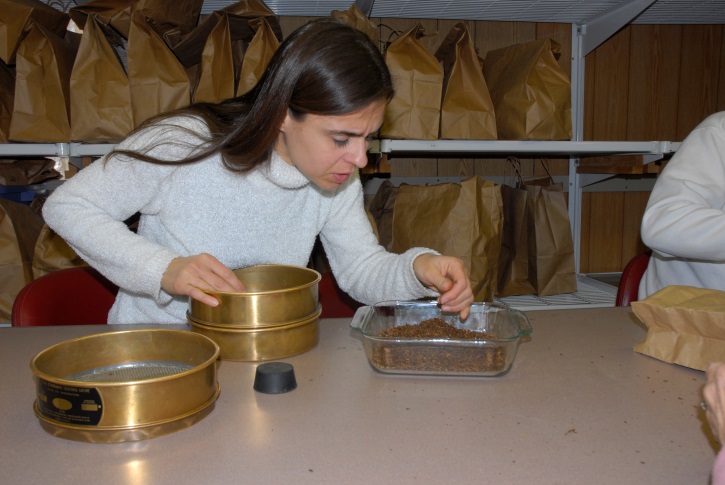 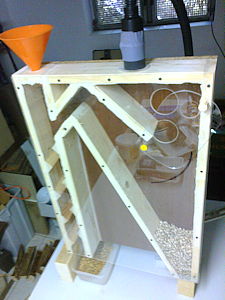 Keep safe!

Use masks, gloves and eye protection for toxic species.
Seed drying
Seed longevity doubles for every 1% reduction in mc or 10% reduction in RH
Seed longevity doubles for every 5°C drop in temperature

In a seedbank low moisture content and low temperature are used to extend longevity, postpone germination and prevent pest attacks.

Typically seeds are dried to 3-7% mc 10-15% eRH and then stored at -20°C
Seed drying
Properties of air
• What is moisture content (Mc)?
This is the amount of water in a given amount of substance.
• What is relative humidity (RH)?
Air holds water vapour and is shown as a percentage. This is called relative humidity (RH)
What is equilibrium relative humidity (eRH)?
The measured relative humidity when the loss and gain of moisture between a substance and the surrounding air is in equilibrium
Seed drying
Seeds are hygroscopic - absorb and lose moisture from the surrounding air.
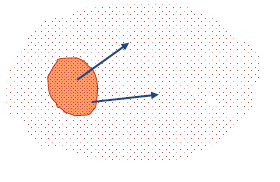 Dry air
Moisture moves from the seed to the air
Wet seed
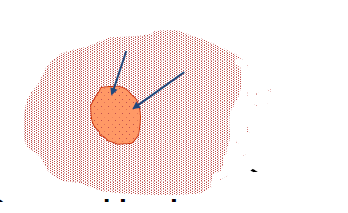 Wet air
Moisture moves from air to the seed
Dry seed
Seed drying
Seeds are hygroscopic - absorb and lose moisture from the surrounding air.
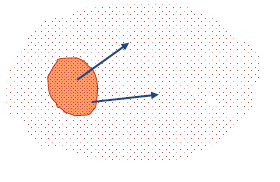 Drying seed
Dry air
Moisture moves from the seed to the air
Wet seed
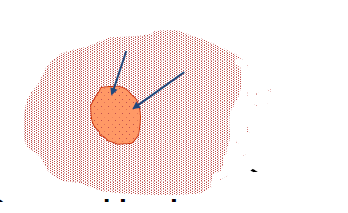 Wet air
Moisture moves from air to the seed
Dry seed
Seed drying
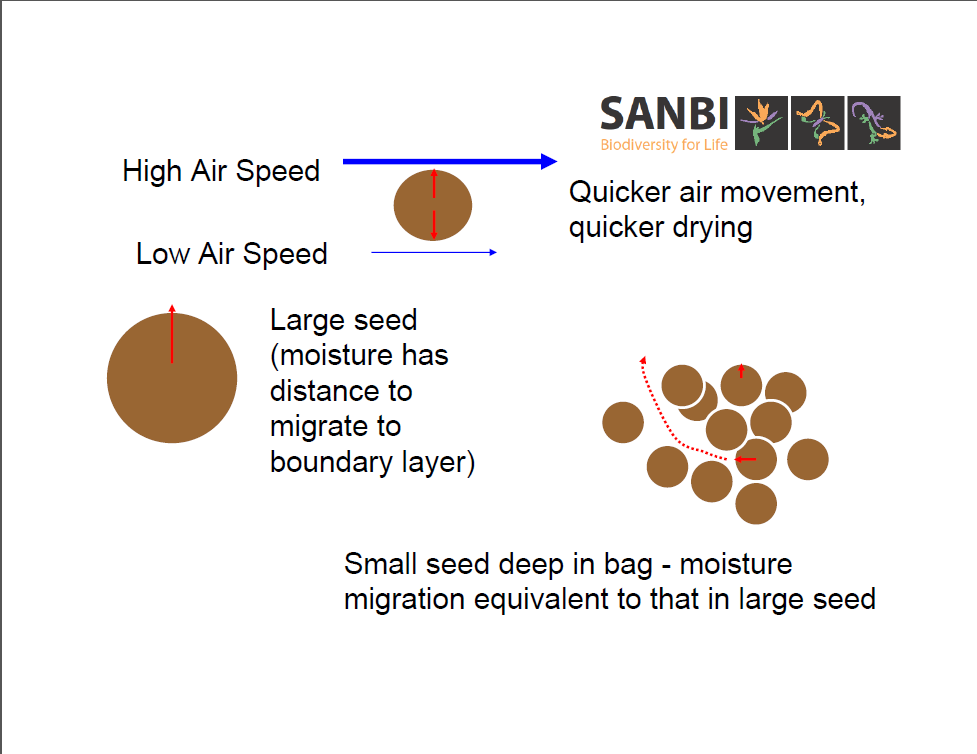 Aim to increase air speed
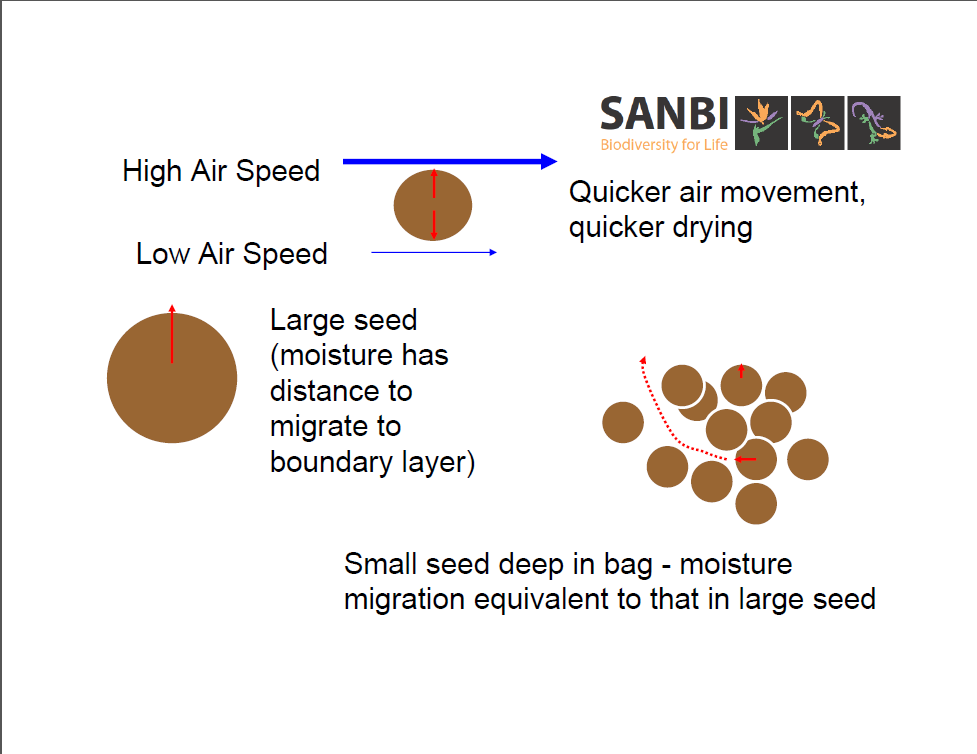 Aim to increase the amount of air that is in contact with seed
Seed drying
Seeds need to be placed in porous bags or spread in thin layers
Temperature of 10-25°C is recommended for seed drying 
Relative humidity of the air should be 10-15% RH
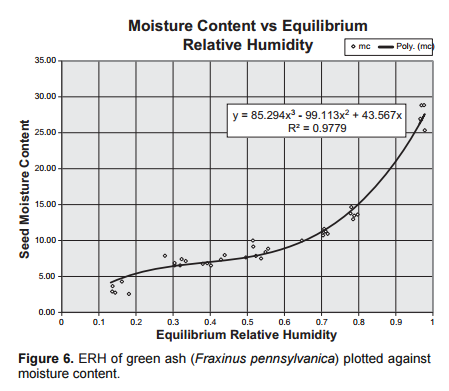 Freshly collected seed
Optimum eRH and Mc
Lower is detrimental
Taken from Karrfalt, 2010
Ambient drying
In dry warm regions (Australia, North Africa, West North America) seeds can be dried in ambient conditions in the shade
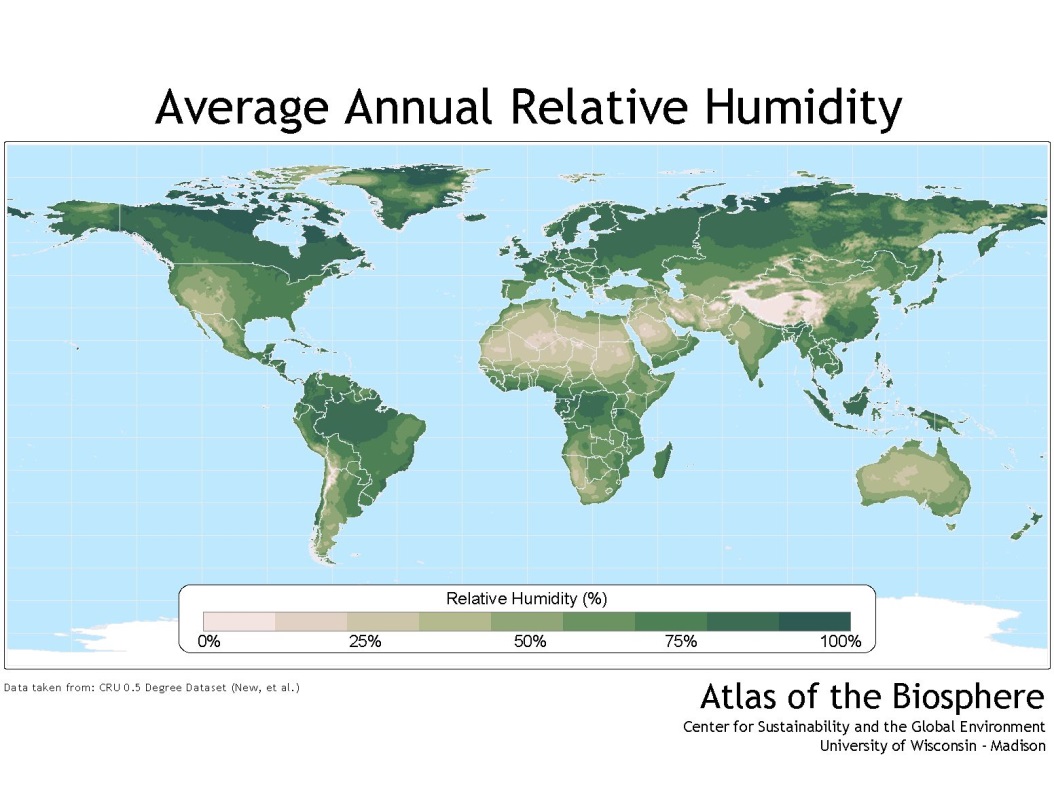 MC increases over night and when it rains. Seeds should be raked together and covered
Seeds should be spread out during the day
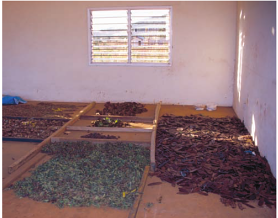 Dry Room
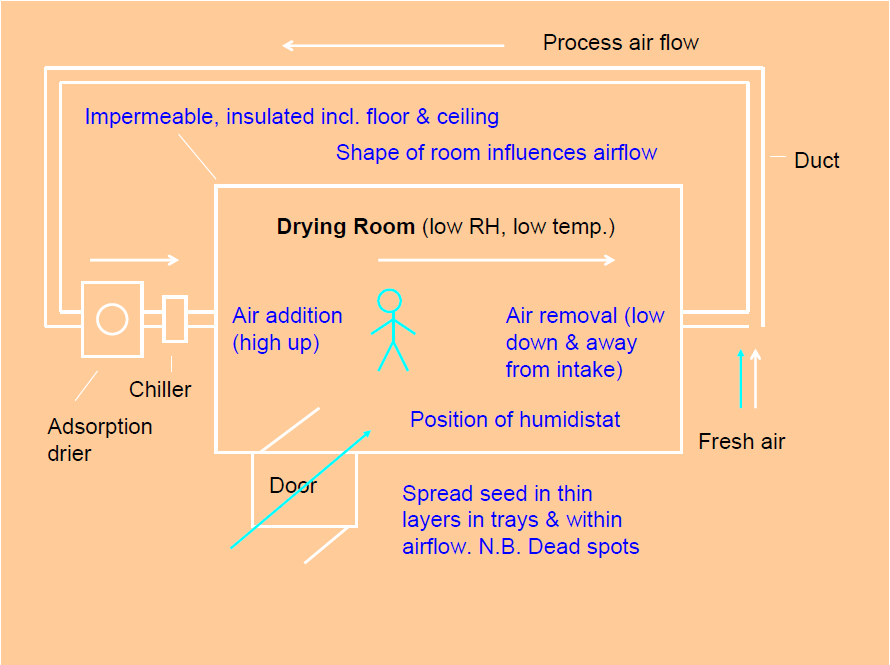 Essential for large quantities of material.
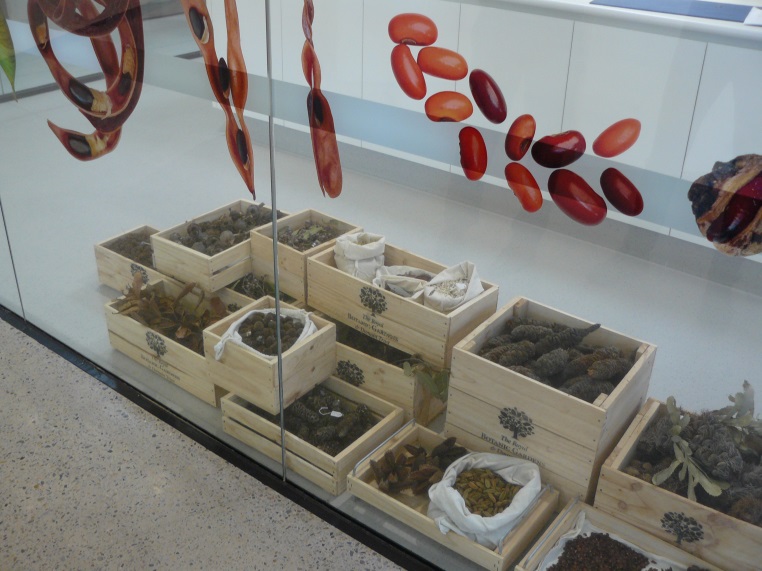 Incubator Drying
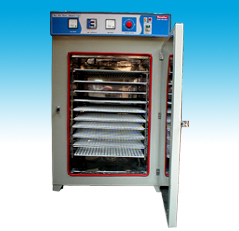 Incubators set to 18C can achieve an internal humidity of 15% RH

Seed should be placed in porous bags so that moisture can leave the seed
Using Desiccants
Rice 	           Charcoal	      Silica gel
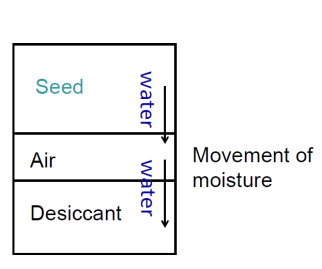 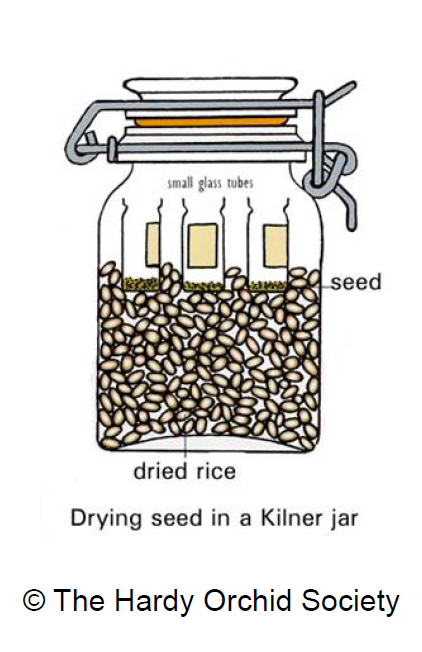 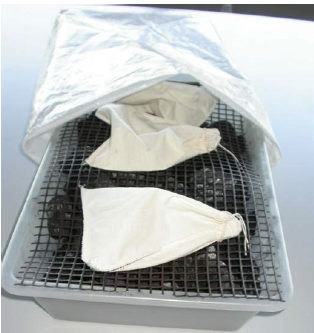 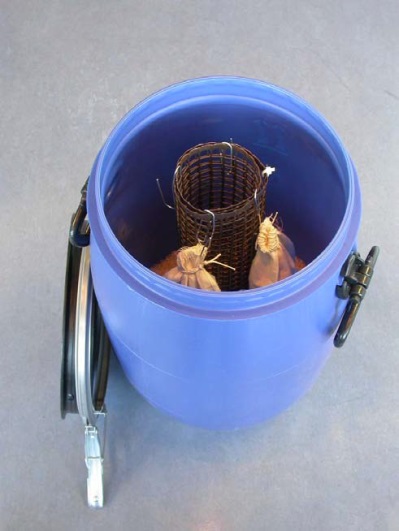 Re-usable if oven dried
Measuring dryness
Field hygrometer
Electronic Hygrometer
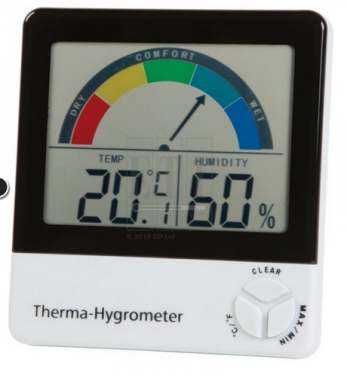 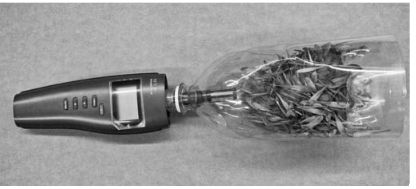 Indicator silica gel
Yellow = dry
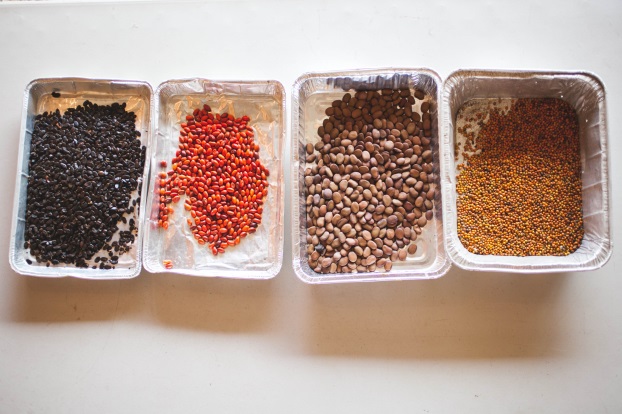 Green = wet
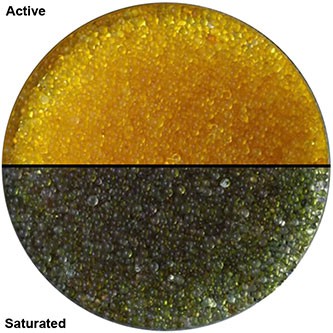 Yellow = dry 
(<20-25% RH)
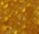 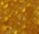 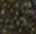 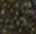 Green = wet (>20-25% RH)
If nothing else remember that: 
dry seed is the key to good storage
Storage
Seeds should be banked as soon as possible after drying to equilibrium with 15% RH + 3%

Collections should be held in air tight containers

Collections are stored at -20C + 3C

Collections are duplicated at a geographically-separate facility.
Storage containers
Pros					Cons		
                                                     Tri-laminate foil
Light weight. Can be vacuum sealed to		Sharp seed needs to be wrapped in remove air			                  cardboard
                                                                     Glass 
Can use self indicating silica gel to   	      	 Heavy, breakable, vary in quality  
test for leaks	
                                                                   Paper
Not as expensive as the other options		  Not air tight
Storage containers
Pros					Cons		
                                                     Tri-laminate foil
Vacuum sealing removes air and		 Sharp seed needs to be wrapped in keeps seed dry			                  cardboard
                                                                     Glass 
Can use self indicating silica gel to   	      	 Heavy, breakable, vary in quality  
test for leaks	
                                                                   Paper
Not as expensive as the other options		  Not air tight
Storage space
Short term/long term?
No. of collections per year. 
Container height + width foil or glass jars
Number of containers per collection (small or large seed)
Width of shelving = (0.5M)
Number of years collecting = (Y)
= Freezer or cold room
Freezer 	             Cold room
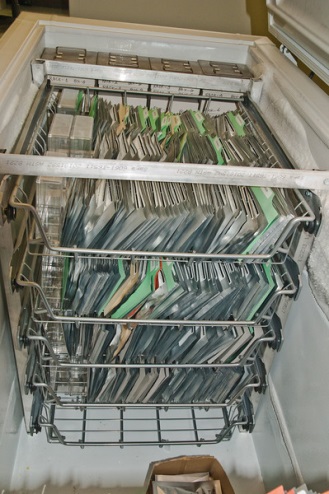 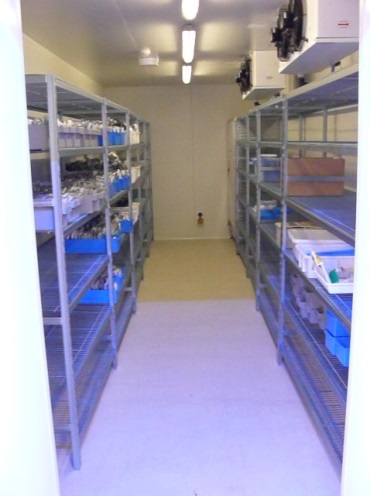 End of Module Four (Post Collection) 
Why not try the quick quiz?


Then, go to Module Five (Germination and Dormancy)